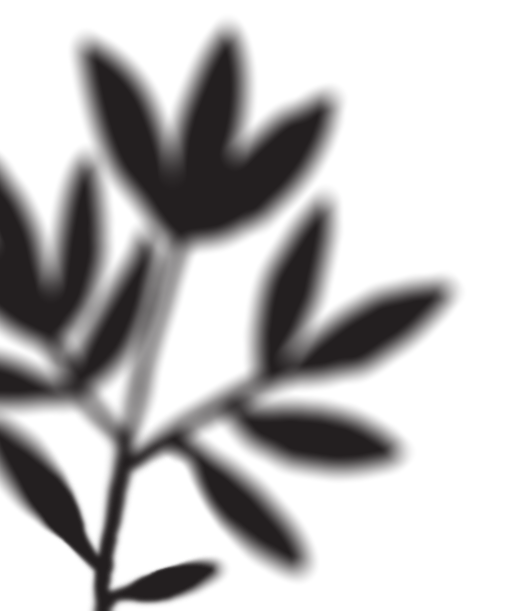 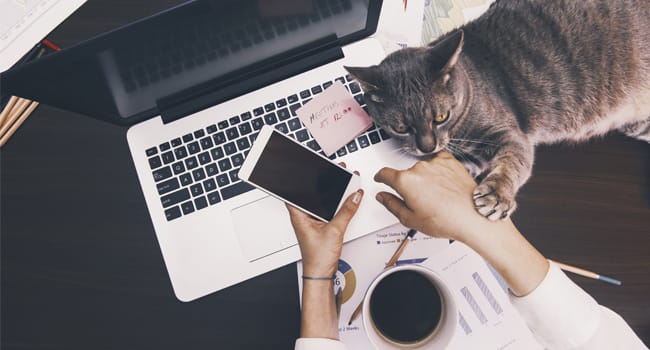 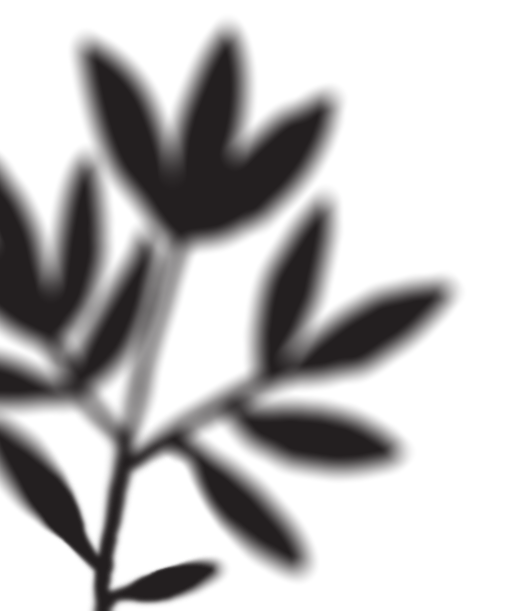 Employee Accommodations,Telecommute & Flex Work
ADA Accommodations vs. Informal Accommodations?
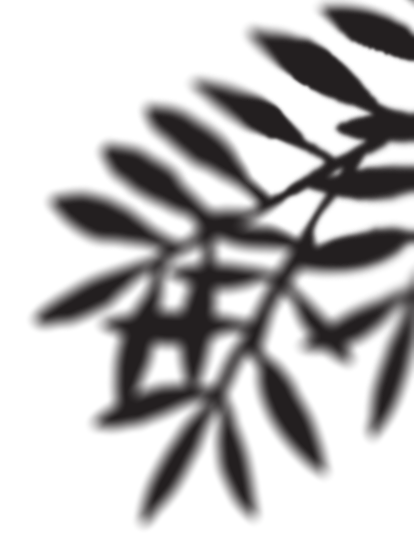 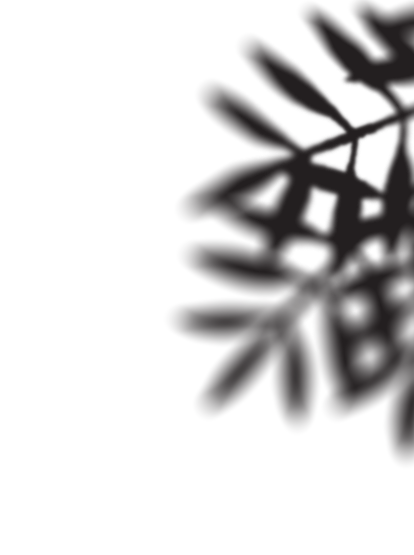 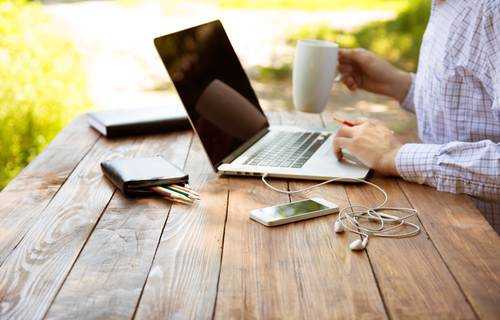 Telecommuting
Types of Telecommute
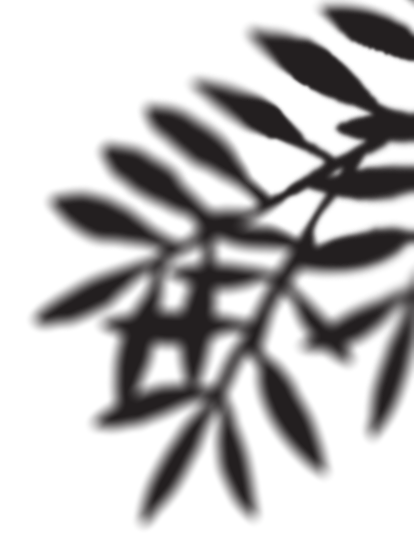 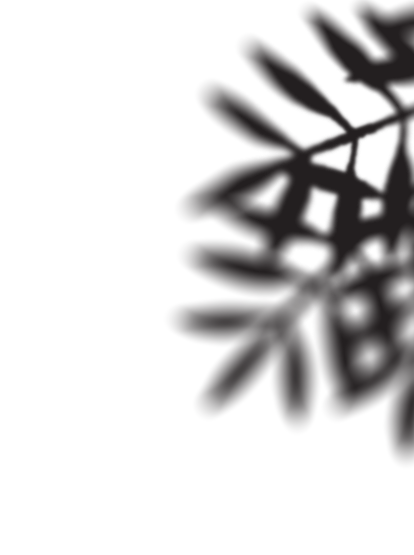 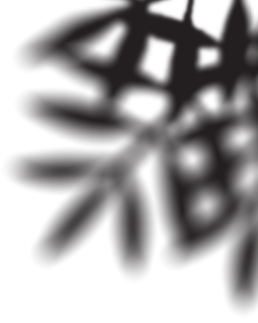